Охотникова Татьяна ВикторовнаМузыкальный руководитель высшей категории
МБДОУ «Добрянский детский сад № 8»
2014 – 2015 учебный год
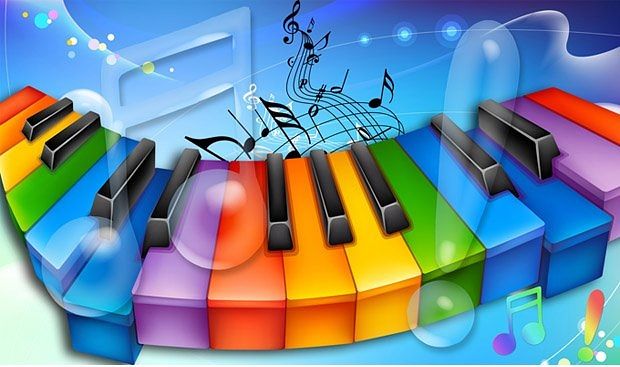 Ведущая цель учебного года:Цель: Формирование нравственно-эстетической отзывчивости на музыкальное искусство.   Задачи:  Обогащать знания детей новыми музыкальными впечатлениями, доставить радость, удовольствие;                Стимулировать творческую активность.
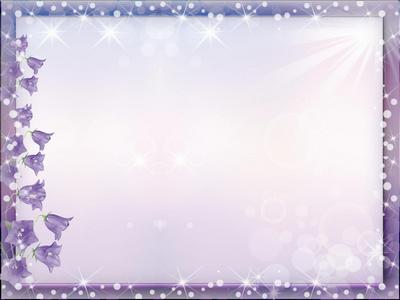 1 НОД Музыка
2 Кружок «Ритмика»
3 Кружок по элементарному музицированию
4 Праздники и развлечения
5Работа с педагогами (Консультации)
6Работа с родителями (Папки-передвижки, консультации, праздники и развлечения).
7.Участие в детско-родтельском проекте «Непоседы»
8.Участие в работе фольклорного кружка в группе №2
9.Организация и обогащение образовательной среды.
10.Участие в конкурсах и фестивалях
Музыкальное занятие в гр.10
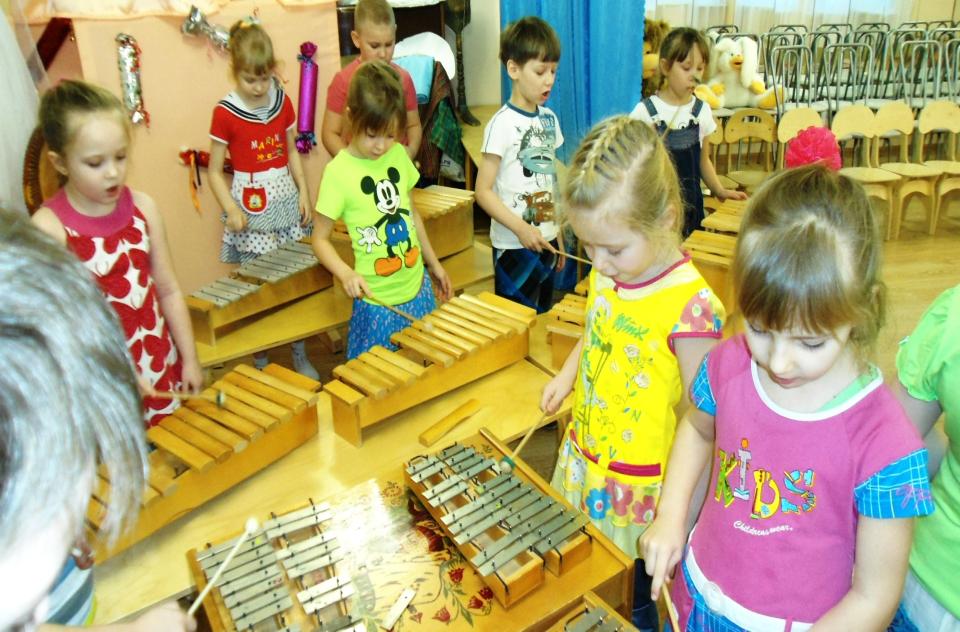 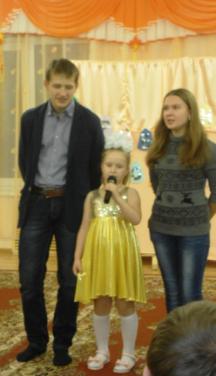 Фестиваль семейных ансамблей
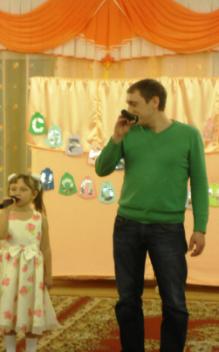 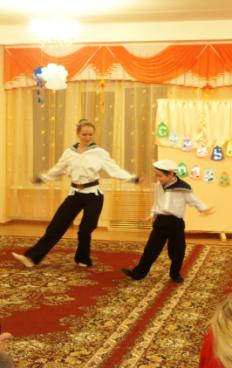 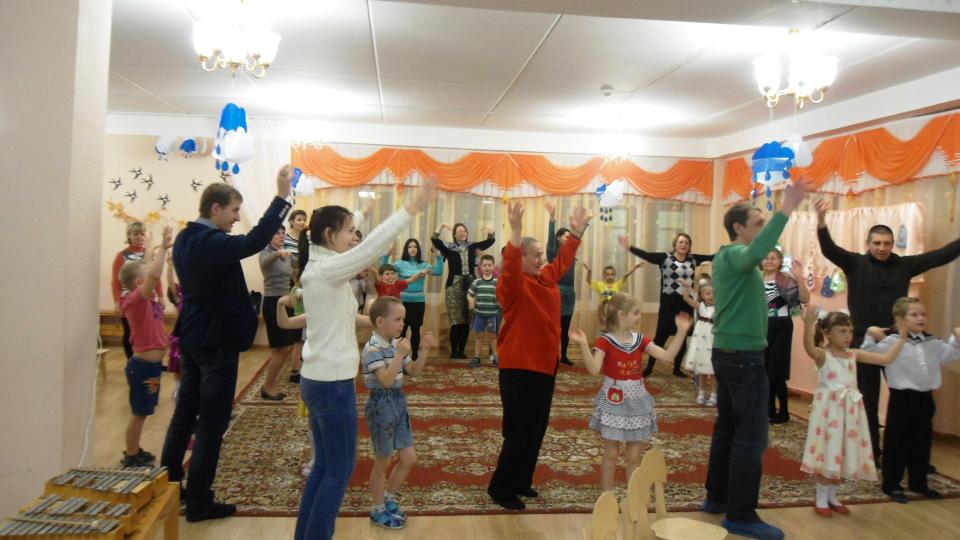 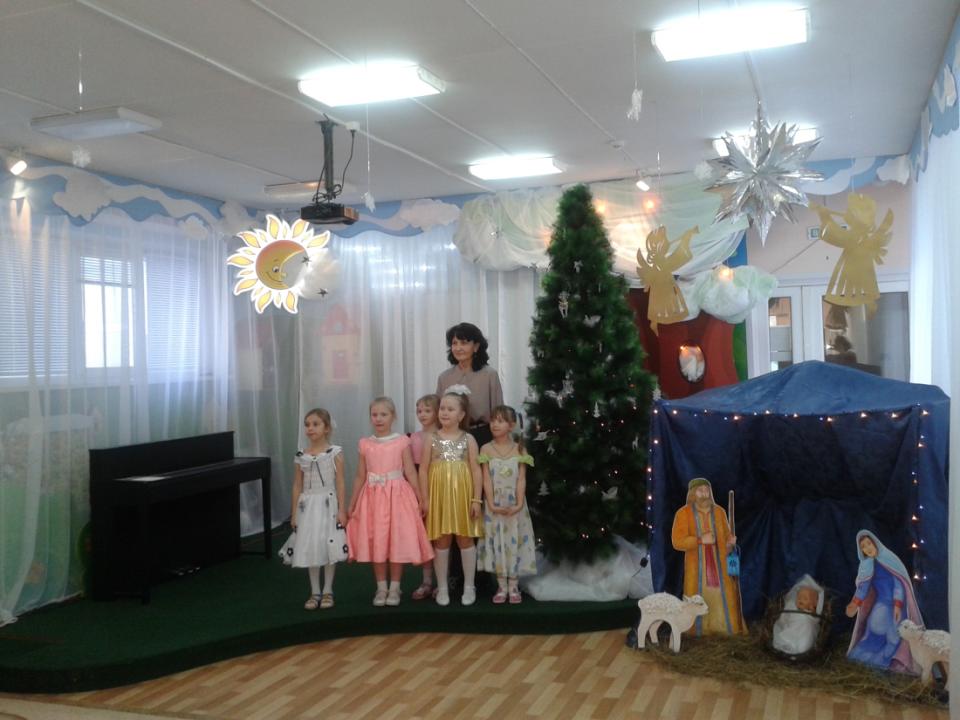 Фестиваль «Рождественские звездочки» в детском саду №13
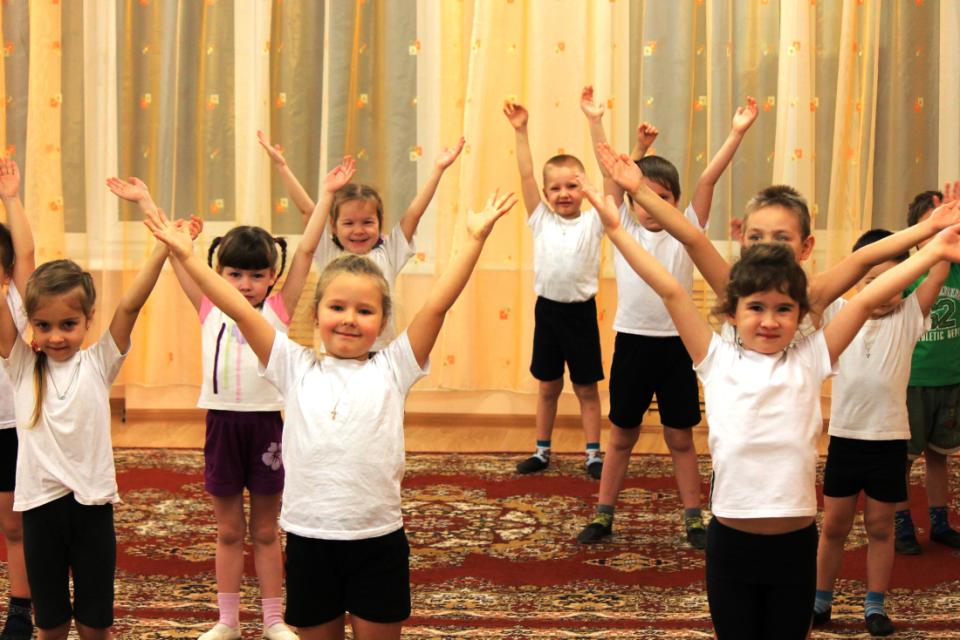 Ритмика
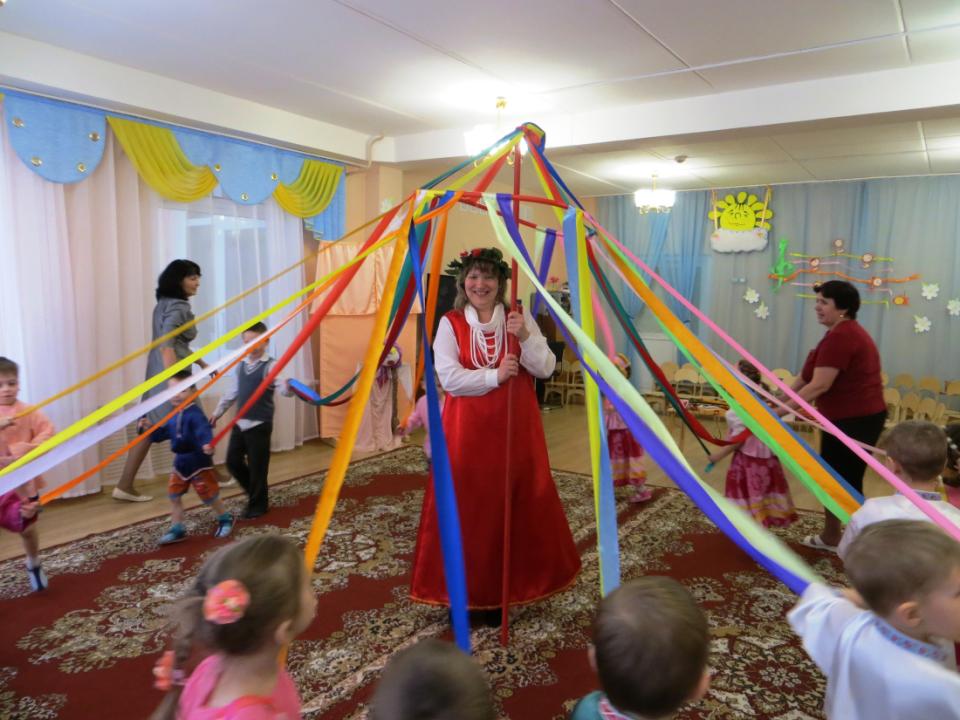 Фольклорный праздник в гр.2
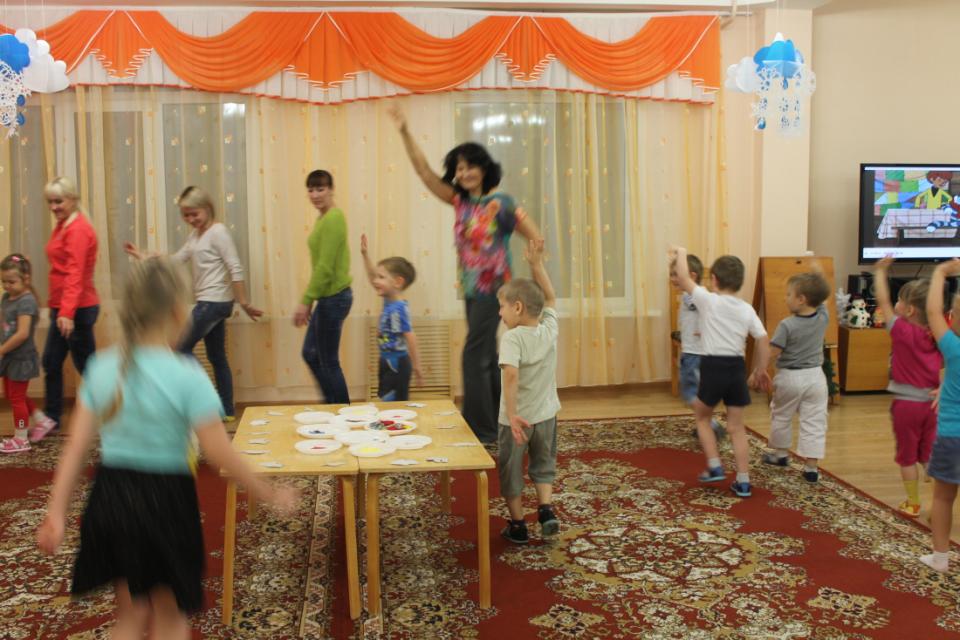 «Непоседы»
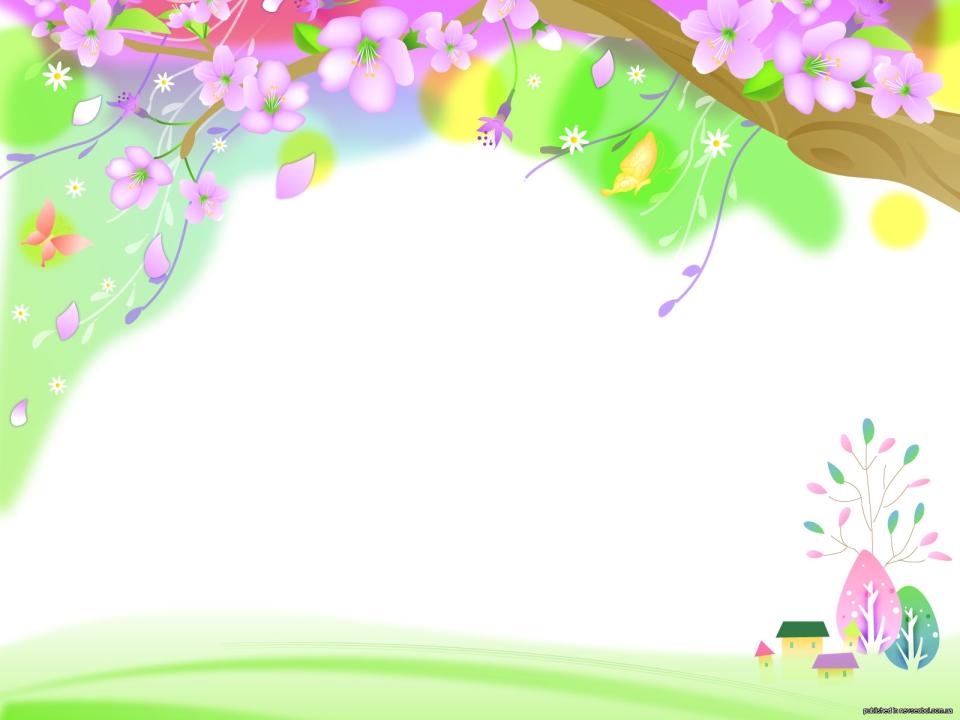 ФГОС в деятельности музыкального руководителя
Интеграция различных видов деятельности – музыкальной, художественной, театральной.
Обогащение предметно-развивающей среды.
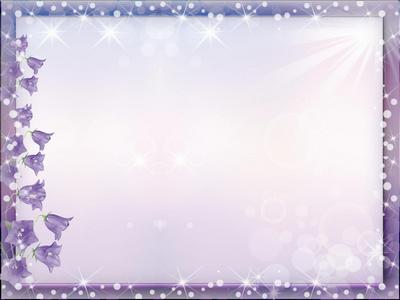 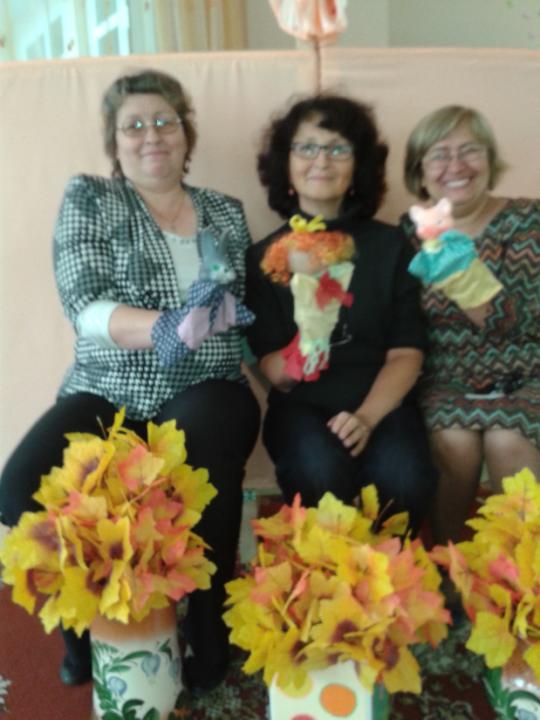 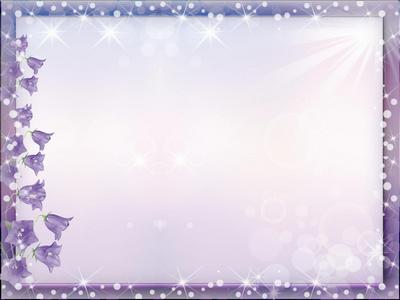 Создание видео иллюстраций для пения и слушания музыки.
Каталог видео материалов по темам.
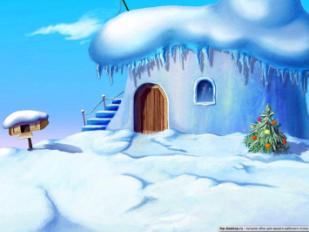 Зимние подарки
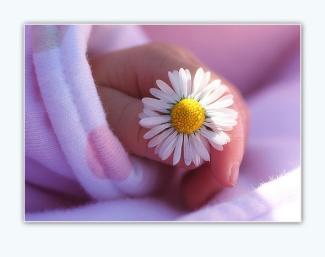 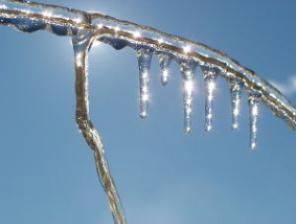 Весенняя
И другие
Пусть каждый будет счастлив на земле
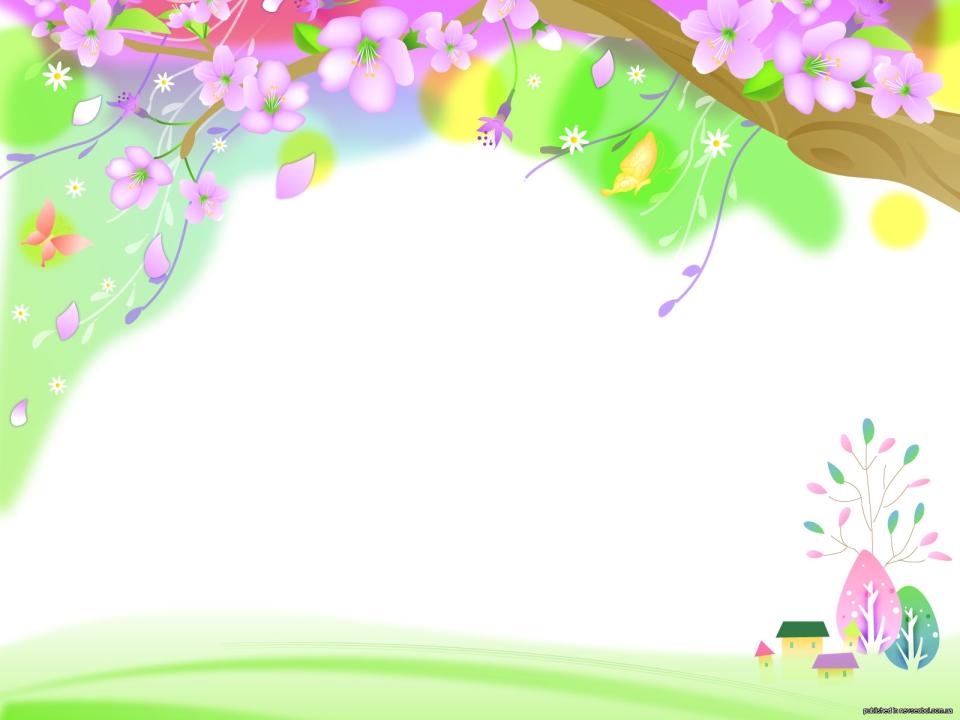 Анализ профессионального роста

Разработка  программы по элементарному музицированию для детей среднего дошкольного возраста в рамках работы с одаренными детьми (в работе).
Достижения детей
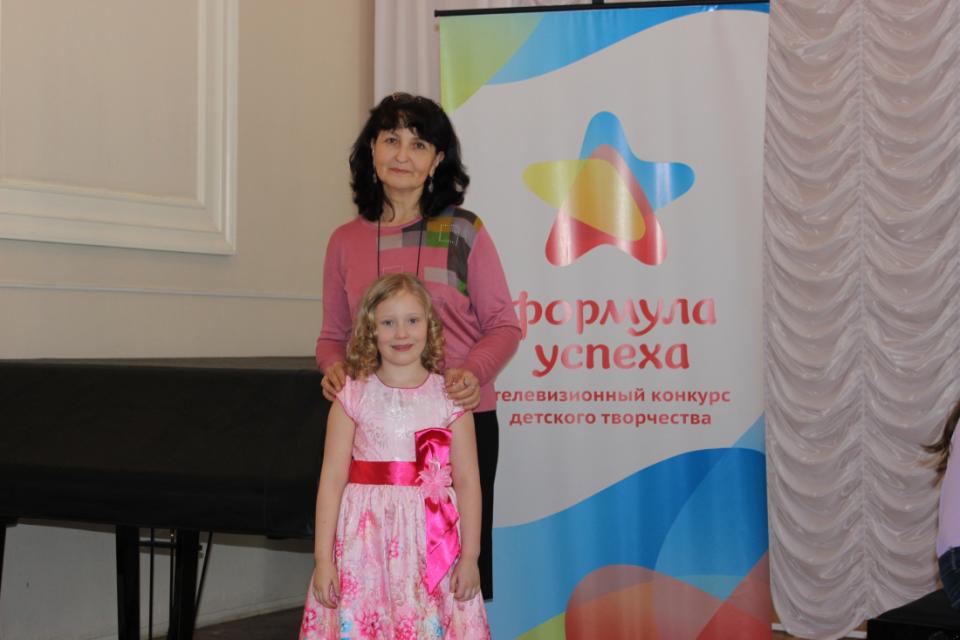 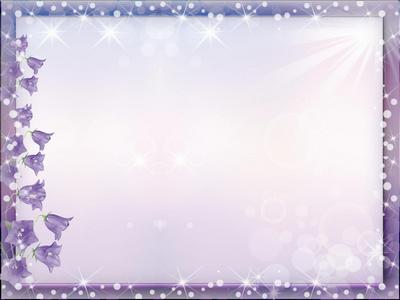 Перспектива на 2015 – 2016 уч. год
Продолжить подбор музыкального
 материала по темам
Выявление и работа с одаренными детьми
Разработка интегрированных занятий  для 
младших возрастных групп
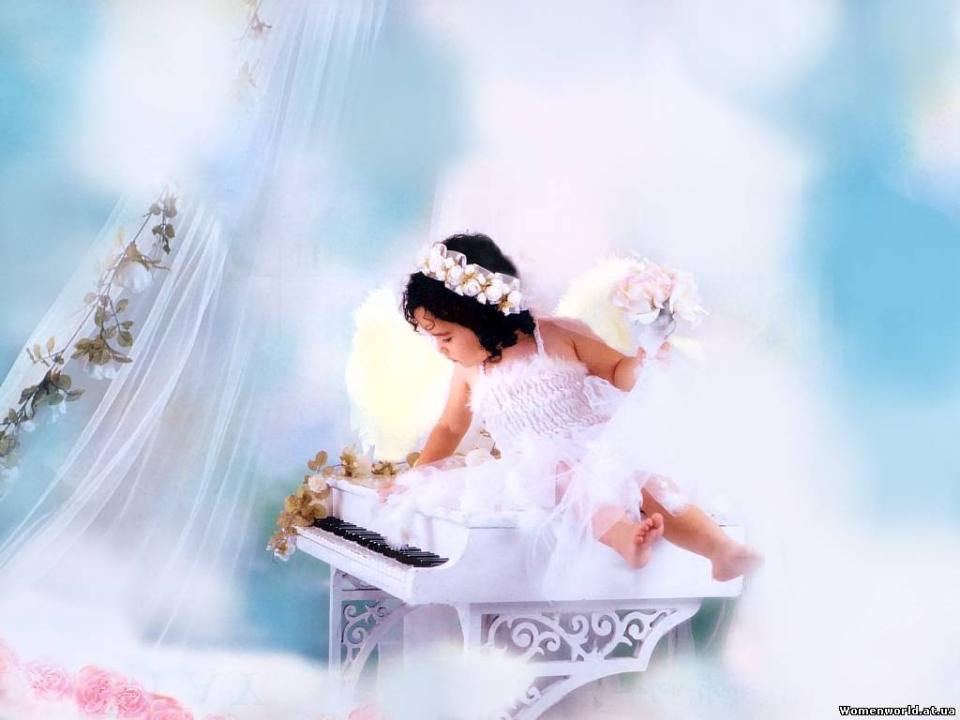 Желаю всем вдохновения и любви к своему делу!